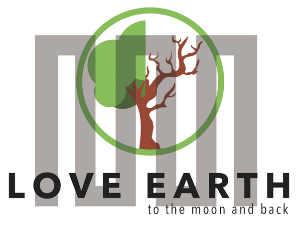 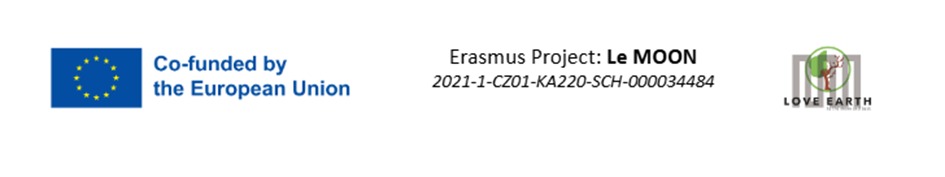 MODULE 2  CYCLICAL NATURE
Lesson: 
Cycling or flowing ?
EVALUATION
1. Which of the following best explains why energy flows and matter cycles in biological systems? 
□ Energy is conserved, while matter is constantly transformed.
□ Energy is efficiently transferred, while matter is lost in biological processes. 
□ Energy is mainly lost, while matter is conserved.
□ Energy is stored, while matter is constantly exchanged.
EVALUATION
1. Which of the following best explains why energy flows and matter cycles in biological systems? 
□ Energy is conserved, while matter is constantly transformed.
□ Energy is efficiently transferred, while matter is lost in biological processes. 
□ Energy is mainly lost, while matter is conserved.
□ Energy is stored, while matter is constantly exchanged.
EVALUATION
2. How much energy escapes from consumer organisms and dissipates into the environment?
□ 50%
□ 75%
□ 90%
□ 100%
EVALUATION
2. How much energy escapes from consumer organisms and dissipates into the environment?
□ 50%
□ 75%
□ 90%
□ 100%
EVALUATION
3. The transfer of energy in biological systems is not efficient. What is the primary reason for this inefficiency? 
□ Loss of energy as heat in biological processes.
□ Limited availability of energy sources. 
□ Inability of organisms to capture and utilize energy. 
□ Excessive energy consumption by top predators.
EVALUATION
3. The transfer of energy in biological systems is not efficient. What is the primary reason for this inefficiency? 
□ Loss of energy as heat in biological processes.
□ Limited availability of energy sources. 
□ Inability of organisms to capture and utilize energy. 
□ Excessive energy consumption by top predators.
EVALUATION
4. Which of the following statements is true regarding the flow of energy and the length of food chains? 
□ Longer food chains have more energy available to top predators. 
□ Energy flows more efficiently in shorter food chains. 
□ Longer food chains are more stable and resilient to disruptions. 
□ Energy transfer is equally efficient across all food chain lengths.
EVALUATION
4. Which of the following statements is true regarding the flow of energy and the length of food chains? 
□ Longer food chains have more energy available to top predators. 
□ Energy flows more efficiently in shorter food chains. 
□ Longer food chains are more stable and resilient to disruptions. 
□ Energy transfer is equally efficient across all food chain lengths.
EVALUATION
5. Which of the following examples best represents a matter cycle in nature?
□ The combustion of fossil fuels, releasing carbon dioxide into the atmosphere.
□ The migration of birds, following their seasonal food sources. 
□ The growth of plants, absorbing carbon dioxide from the air and releasing oxygen.
□ The water cycle, where water evaporates, forms clouds, and falls as precipitation.
EVALUATION
5. Which of the following examples best represents a matter cycle in nature?
□ The combustion of fossil fuels, releasing carbon dioxide into the atmosphere.
□ The migration of birds, following their seasonal food sources. 
□ The growth of plants, absorbing carbon dioxide from the air and releasing oxygen.
□ The water cycle, where water evaporates, forms clouds, and falls as precipitation.
Funded by the European Union. Views and opinions expressed are however those of the author(s) only and do not necessarily reflect those of the European Union or the European Education and Culture Executive Agency (EACEA). Neither the European Union nor EACEA can be held responsible for them.
Přidejte zápatí.
15.01.2025
12